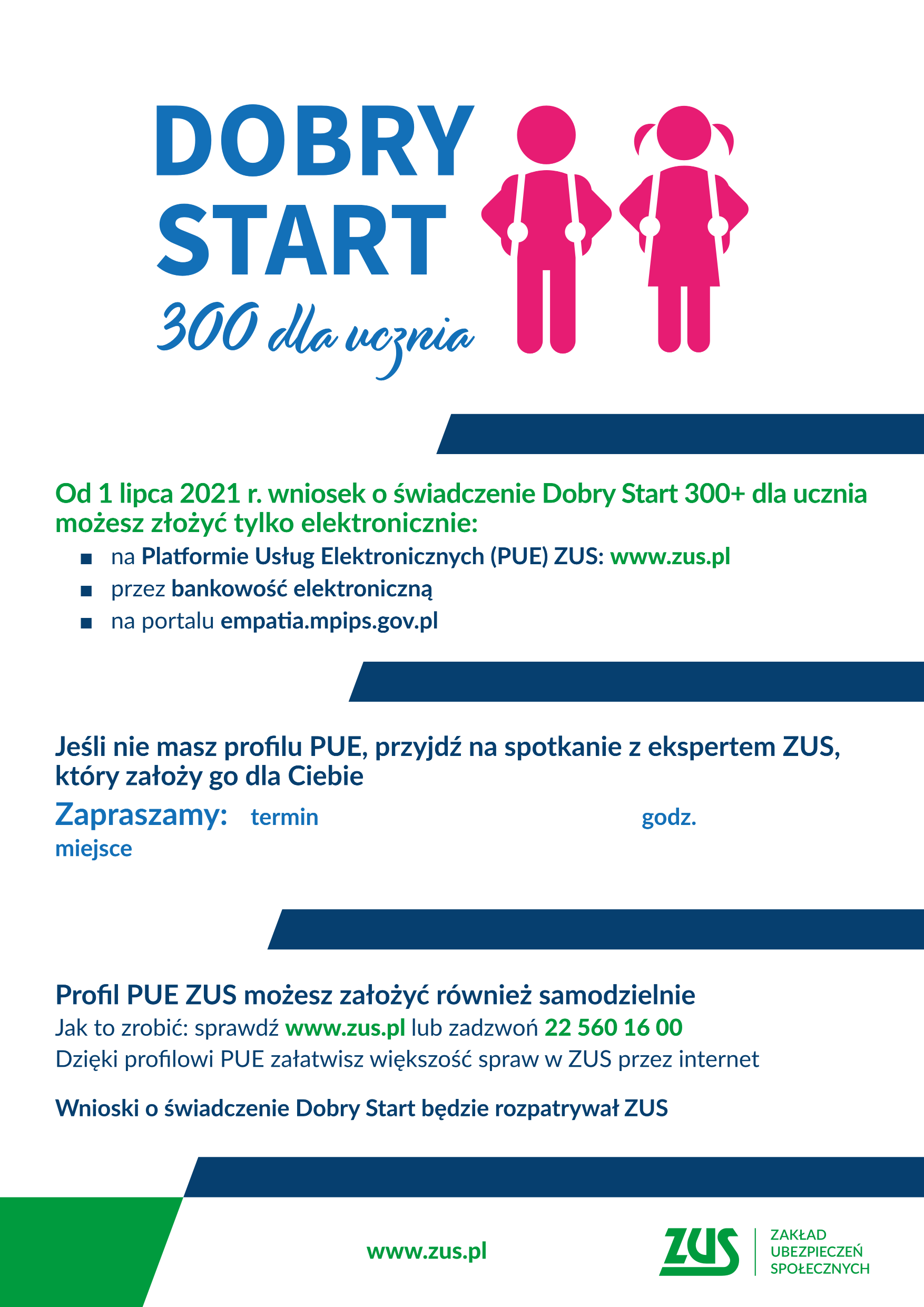 17 września 2021 roku
9.00 – 12.00
Gminny Ośrodek Pomocy Społecznej  
w Iwoniczu - Zdroju, Plac Dietla 2